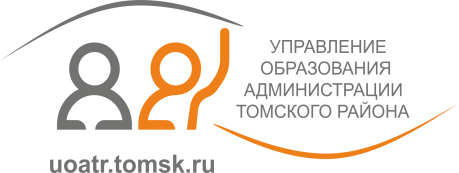 УПРАВЛЕНИЕ ОБРАЗОВАНИЯ АДМИНИСТРАЦИИ ТОМСКОГО РАЙОНА
МУНИЦИПАЛЬНОЕ АВТНОМНОЕ ДОШКОЛЬНОЕ ОБРАЗОВАТЕЛЬНОЕ УЧРЕЖДЕНИЕ
«ЦЕНТР РАЗВИТИЯ РЕБЁНКА – ДЕТСКИЙ САД С.МОРЯКОВСКИЙ ЗАТОН»
ТОМСКОГО РАЙОНА
634516 Томская область, Томский район, с.Моряковский Затон, ул.Октябрьская, 12 
     тел.(факс) 927-254           e-mail: moryakovkasadik@mail.ru
Индивидуальный образовательный маршрут ребенка с ограниченными возможностями здоровья. Соловьева Ольга Александровна, педагог-психологХакимова Альфия Мунировна, старший воспитатель.2019 год.
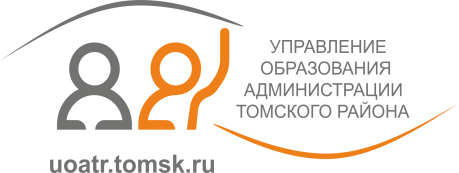 Нормативно правовая регламентация
Приказ Минобрнауки России от 30.08.2013 г. №1014
 «Об утверждении порядка организации и осуществления образовательной деятельности по основным общеобразовательным программам - образовательным программам дошкольного образования»
п.13: В группах комбинированной направленности осуществляется совместное образование здоровых детей и детей с ограниченными возможностями здоровья в соответствии с образовательной программой дошкольного образования, адаптированной для детей с ограниченными возможностями здоровья с учетом особенностей их психофизического развития, индивидуальных возможностей, обеспечивающей коррекцию нарушений развития и социальную адаптацию воспитанников с ограниченными возможностями здоровья.
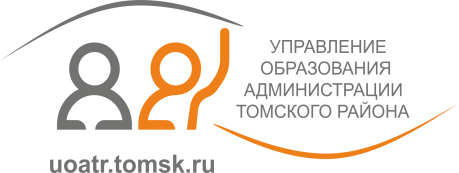 Дети с ограниченными возможностями здоровья
Дети с нарушениями зрения (незрячие, слабовидящие);
Дети с задержкой психического развития;
Дети с нарушениями интеллектуального развития;
Дети с нарушениями эмоционально-волевой сферы;
Дети с комплексными (сложными) нарушениями развития.
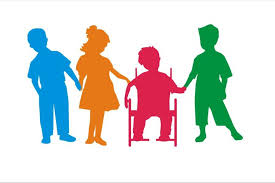 ОБРАЗОВАТЕЛЬНЫЕ ПРОГРАММЫ
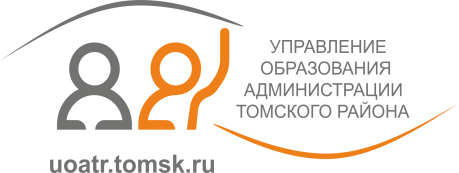 Адаптированная основная образовательная программа (АООП)
Разрабатывается на группу детей определенной категории ОВЗ 
Ограничены возможности учета индивидуальных отличий конкретного ребенка, необходимых индивидуальных образовательных условий
Основная образовательная программа (ООП)
Индивидуальный образовательный маршрут (ИОМ)
Необходимо учитывать рекомендации ПМПК и ИПРа
• Разрабатывается на конкретного ребенка 
• Прописываются условия обучения, определенные ИПРа
Разрабатывается в рамках ППк ОО
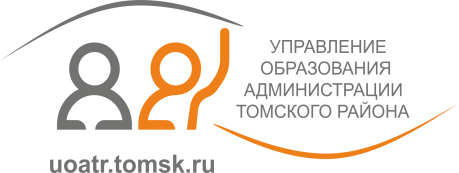 Индивидуальный образовательный маршрут
– это документ,  регламентирующий и определяющий содержание коррекционно-развивающей деятельности с ребенком, имеющим проблемы в психическом и физическом развитии и с семьей,
 воспитывающей такого ребенка
Цель создания индивидуального образовательного маршрута
максимальная реализации образовательных и социальных потребностей детей
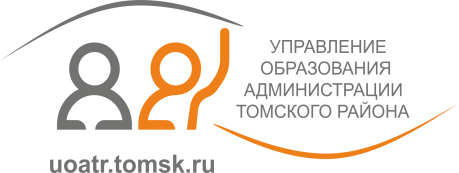 Задачи маршрута сопровождения
осуществление полноценной адаптации в группе сверстников
развитие личности ребенка
 (с учетом его индивидуальных физических и умственных возможностей)
проведение коррекционно-педагогической, психологической работы с детьми
подготовка к школьному обучению
оказание помощи и поддержки родителям, консультирование по вопросам воспитания и развития ребенка
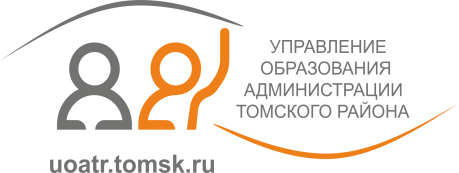 Методические рекомендации по разработке индивидуальных образовательных маршрутов и программ для детей с ограниченными возможностями здоровья /
    Под ред. Л.А. Головчиц, Н.В. Микляевой. —
    М.: АРКТИ, 2017.
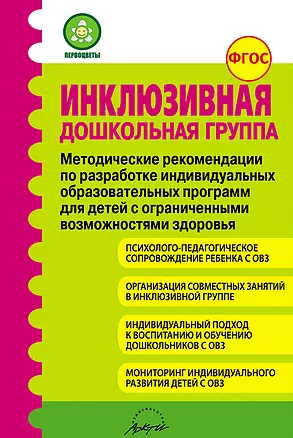 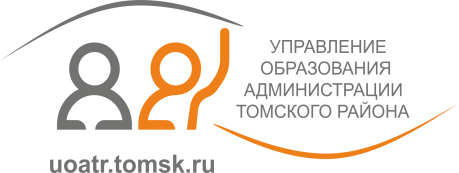 Общие сведения о ребёнке
Ф.И. ребёнка
Дата рождения
Группа
Место жительства
Ф.И.О. родителей
Ф.И.О. воспитателей, специалистов сопровождения
Заключение и рекомендации ПМПК

Образовательный маршрут разработан: впервые, повторно (нужное подчеркнуть).
Режим:  гибкий, кратковременный, полный день (подчеркнуть).
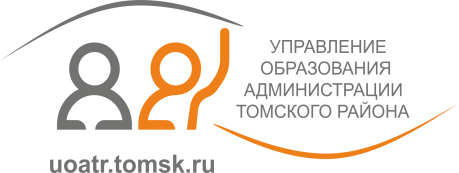 этапы:
1. Этап наблюдения.
• Наблюдение за ребенком в организованной взрослым деятельности;• Наблюдение за ребенком в свободной деятельности;• Беседа о склонностях и предпочтениях ребенка с педагогами;• Беседа о склонностях и предпочтениях ребенка с родителями;2. Диагностический этап.
• Определение «проблемных» и «успешных» зон развития (углубленное диагностическое обследование)• Построение маршрута с ориентированием на зону ближайшего развития ребенка• Подбор методик, определение методов и приемов работы3. Этап конструирования.
• Подбор индивидуальных заданий• Связь с родителями и педагогами• Корректировка задач, методов работы с ребенком4. Этап реализации5. Этап  диагностики.
• Промежуточная диагностика
• Итоговая диагностика
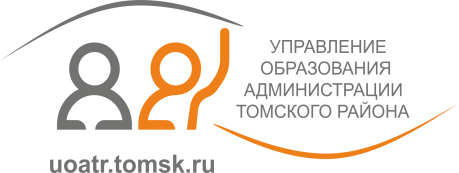 ПРИНЦИПЫ:
принцип опоры на обучаемость ребенка,
принцип соотнесения уровня актуального развития и зоны ближайшего развития.
принцип соблюдения интересов ребенка. 
принцип тесного взаимодействия и согласованности работы "команды" специалистов, в ходе изучения уровня развития ребенка;
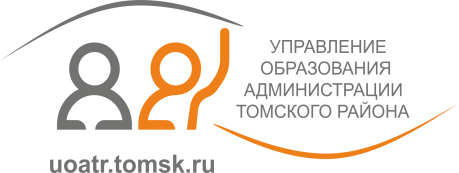 Направления работы
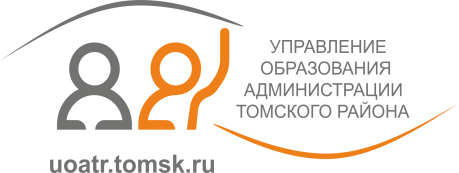 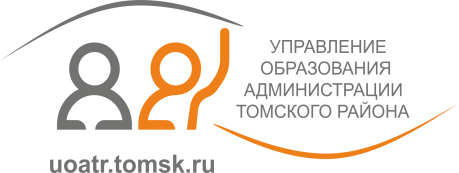 Таким образом,
индивидуальный образовательный маршрут – это организация наиболее оптимальных для ребенка условий обучения с целью развития его потенциала, формирования необходимых знаний, умений и навыков.
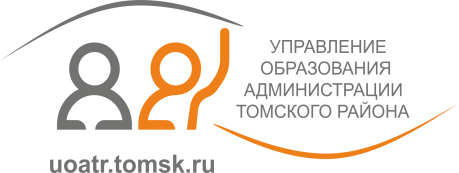 Спасибо за внимание!
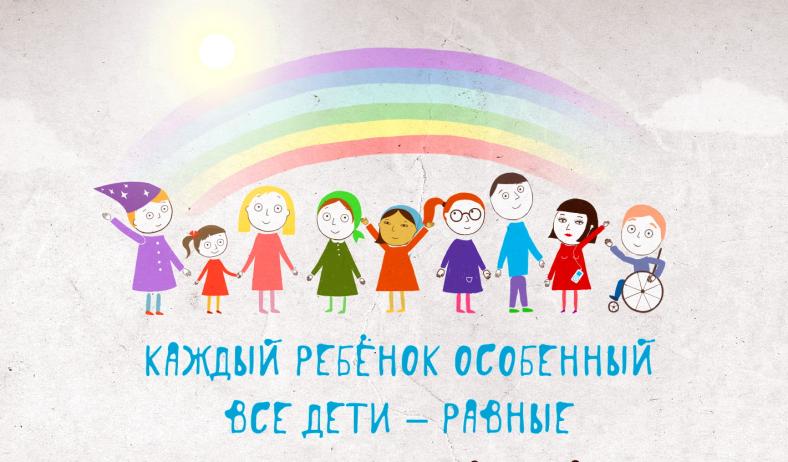